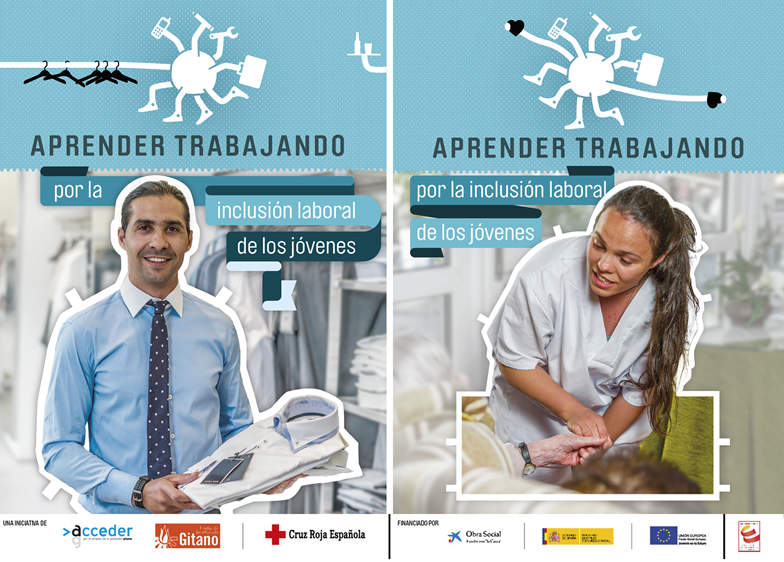 Informe Aprender Trabajando1ª Edición Agosto 2014
Una realidad
Cada vez son más los jóvenes vulnerables o en riesgo de exclusión que están dispuestos a incorporarse al mercado de trabajo, pero:
carecen de la cualificación profesional que el mercado laboral requiere 
Y en muchas ocasiones de las habilidades y competencias necesarias para su acceso y mantenimiento en el mercado laboral.
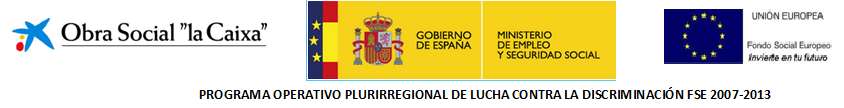 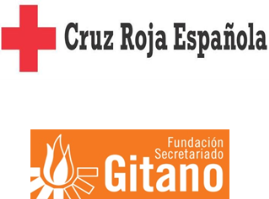 ¿Qué queríamos conseguir ?
Dotar de competencias básicas laborales a jóvenes en situación de vulnerabilidad, mejorando su cualificación profesional.

Involucrar a las empresas en todo el proceso formativo
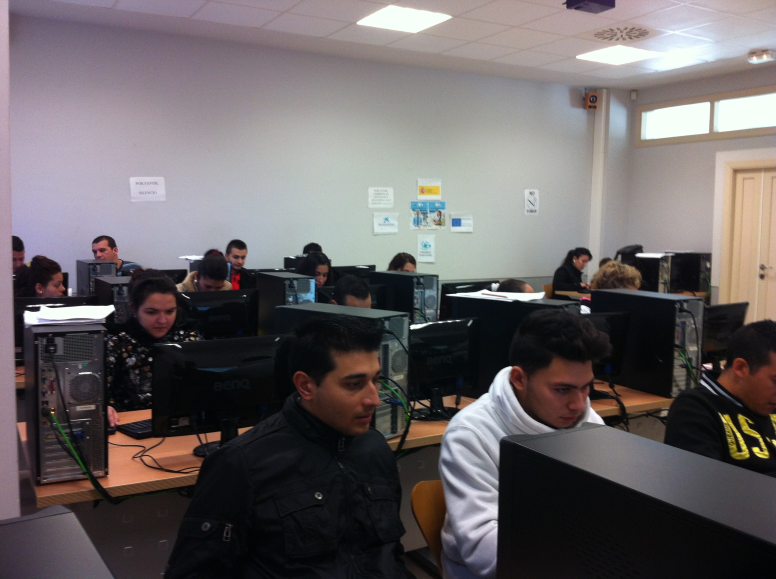 Impulsar situaciones formativas donde se entrenen y pongan en funcionamiento actitudes, hábitos y habilidades necesarias para el ejercicio de una ocupación unida a la adquisición de experiencia.
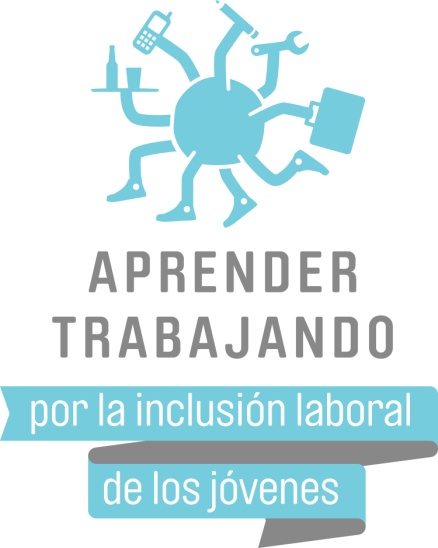 Implicando a las empresas en:
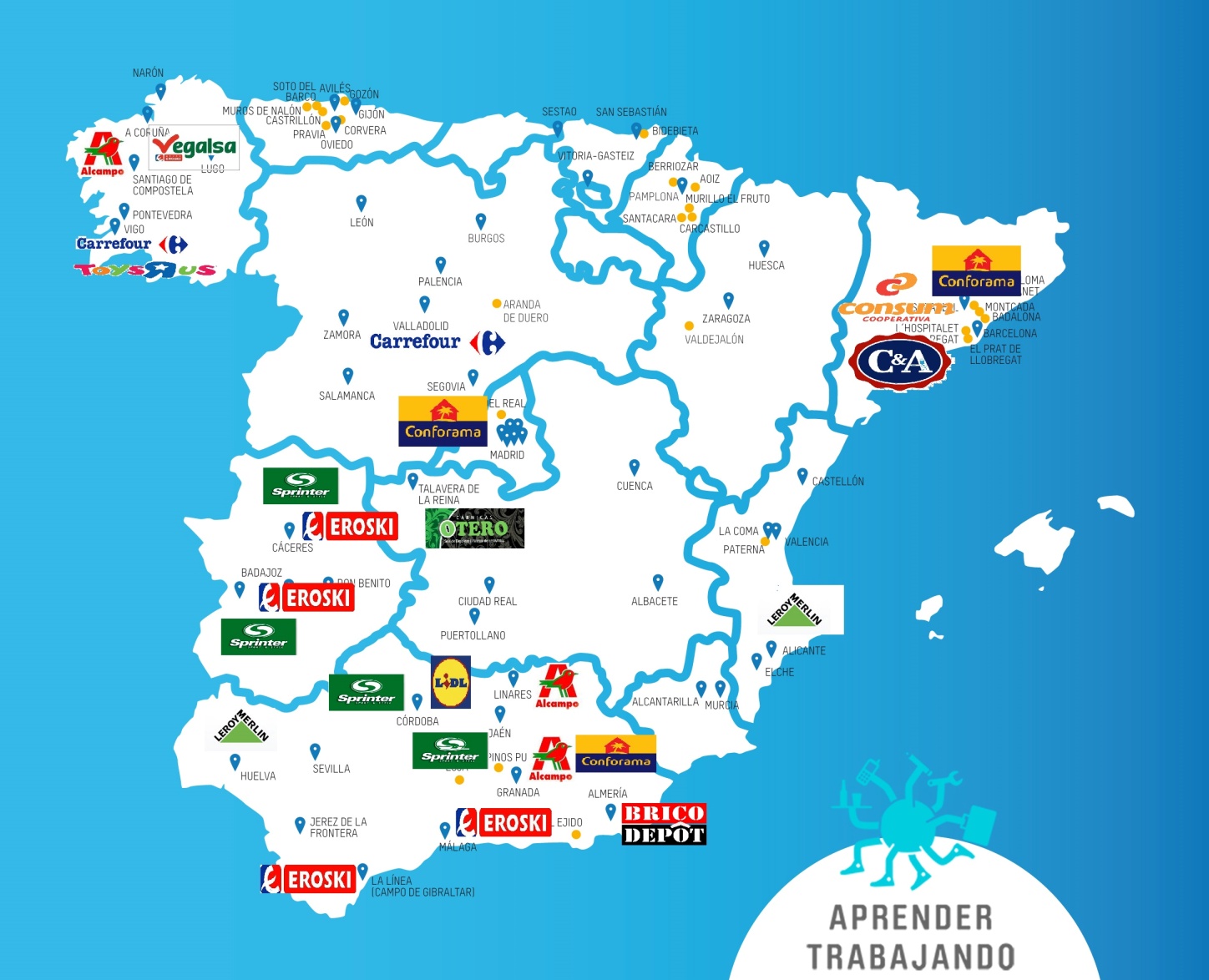 En un modelo formativo de fuerte implantación estatal.
Flexible, adaptada a las necesidades productivas.
Que promueve versatilidad y polivalencia
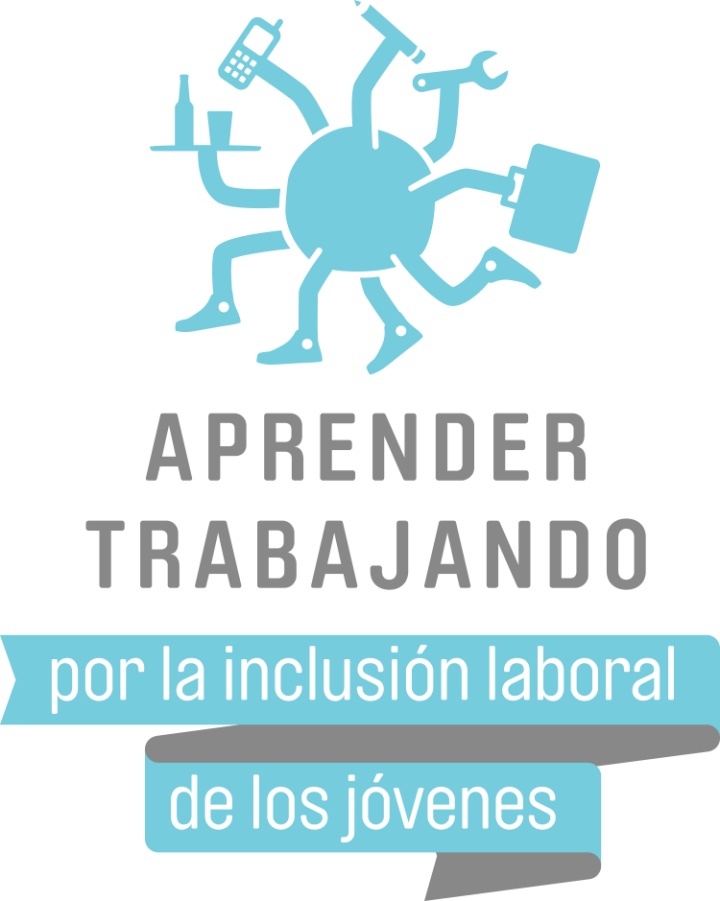 Y además …..
   En la definición de contenidos y elaboración de la programación formativa.
   En el proceso de selección y conformación del grupo.
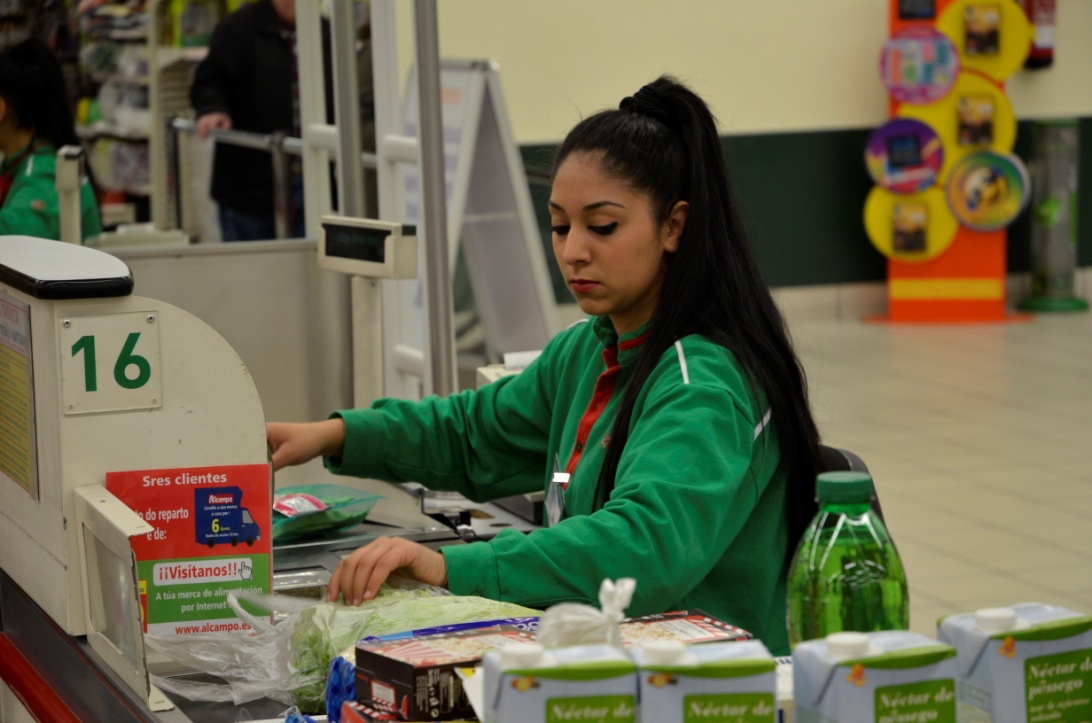 En la formación teórica y práctica de los usuarios seleccionados.

    En el seguimiento de los participantes.
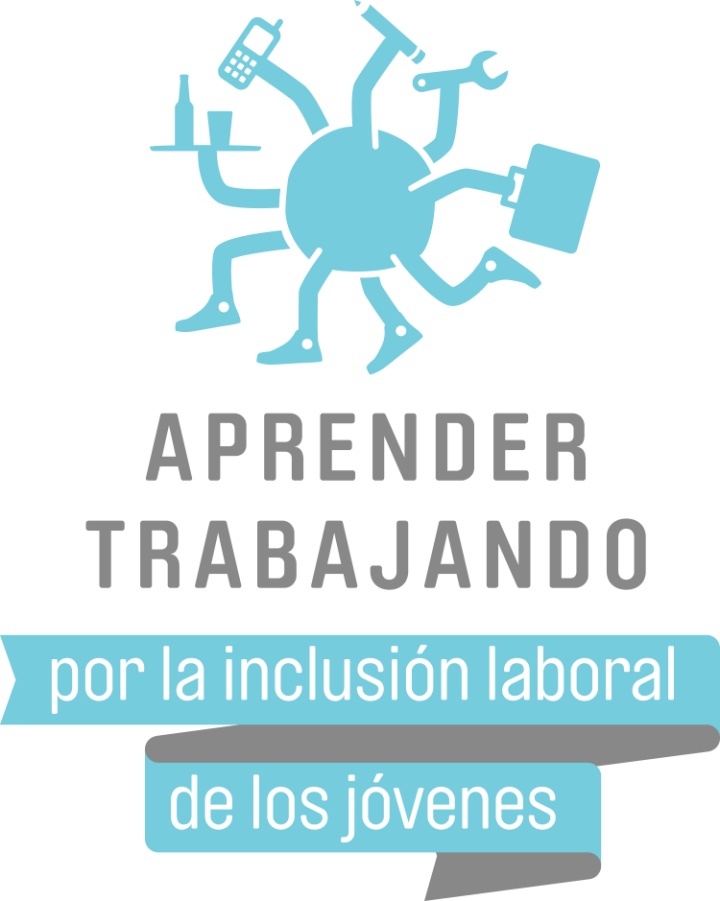 1. ¿Cuáles han sido los resultados?
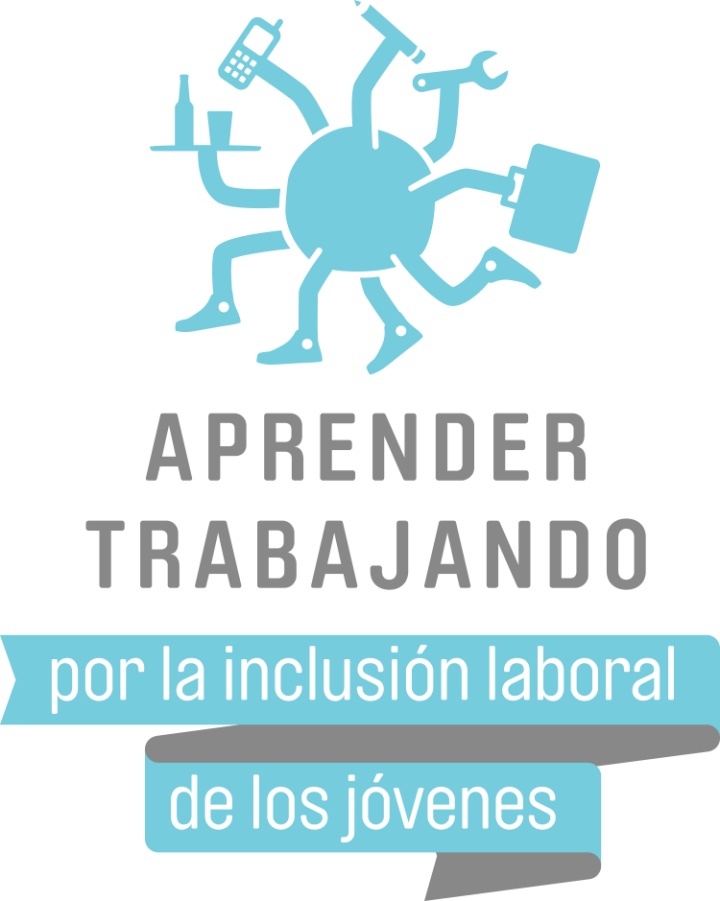 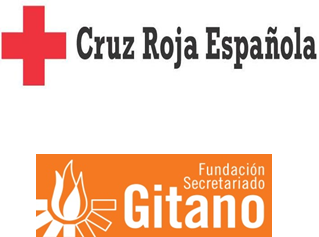 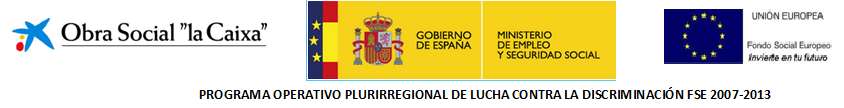 El proceso de selección en cifras
[Speaker Notes: Se explicará que el proceso de selección va a ser muy intenso y exigente pues se quiere asegurar que las personas seleccionadas para formarse en la empresa van a aprovechar la formación y van a cumplir con las normas de la empresa (asistencia, puntualidad, rendimiento, etc.). Ya que el objetivo último es que la empresa cuente con estas personas como futuros empleados.]
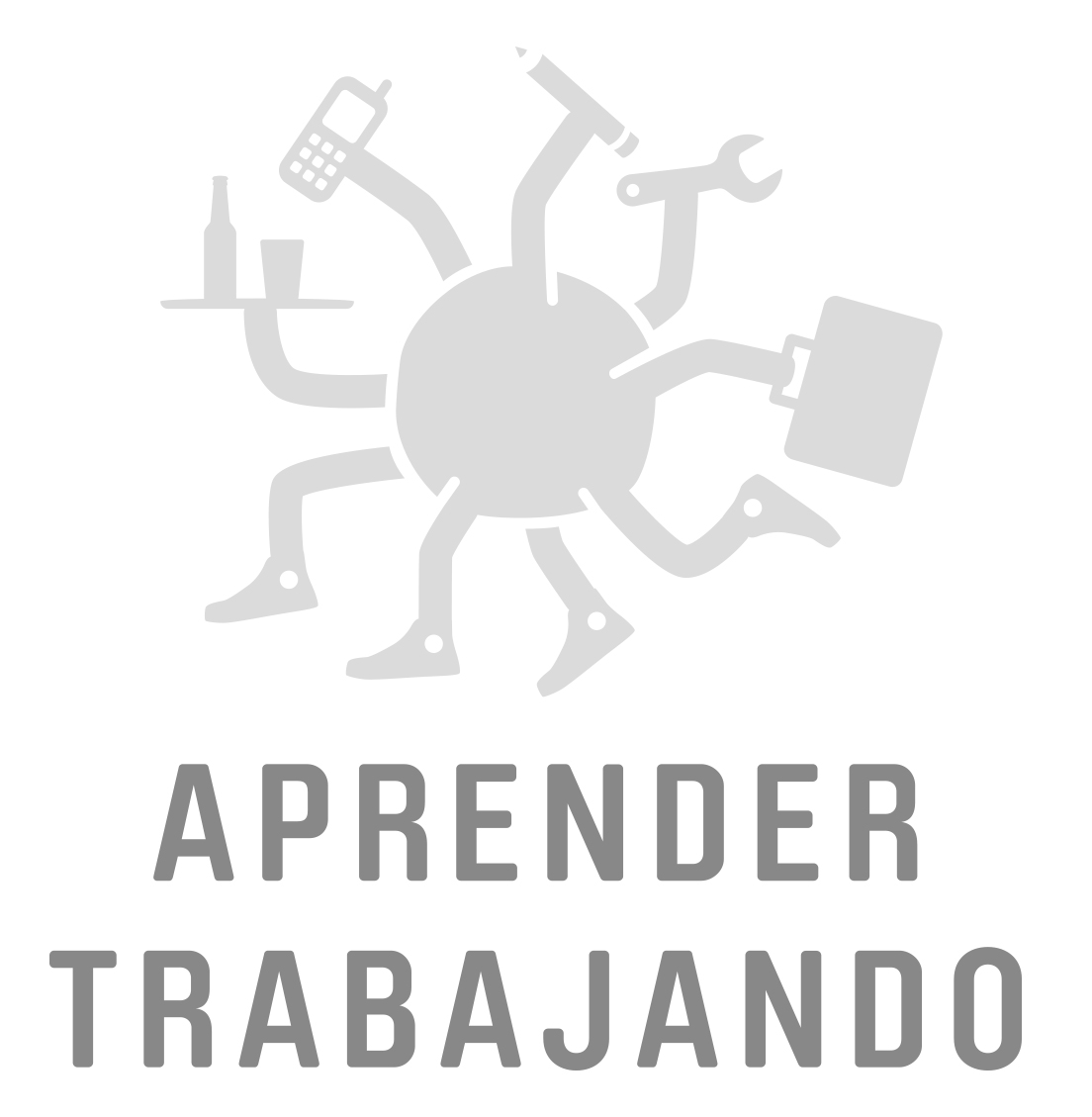 a. Perfil de los/las jóvenes participantes
Equilibrio de género en la participación:
 Intenso trabajo familiar para facilitar la participación de las mujeres jóvenes
7 de cada 10 participantes no alcanzan el graduado en E.S.O
 Acciones de refuerzo educativo complementarías:
13 participantes inscritos en las pruebas de acceso a Grado Medio.
56 inscritos en la prueba libre de graduado en E.S.O
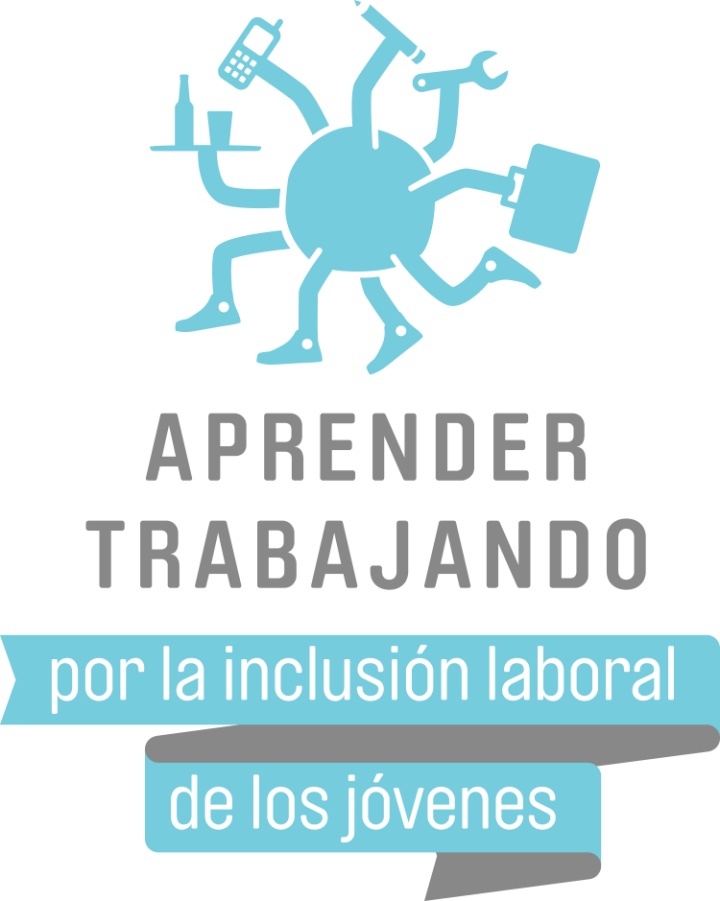 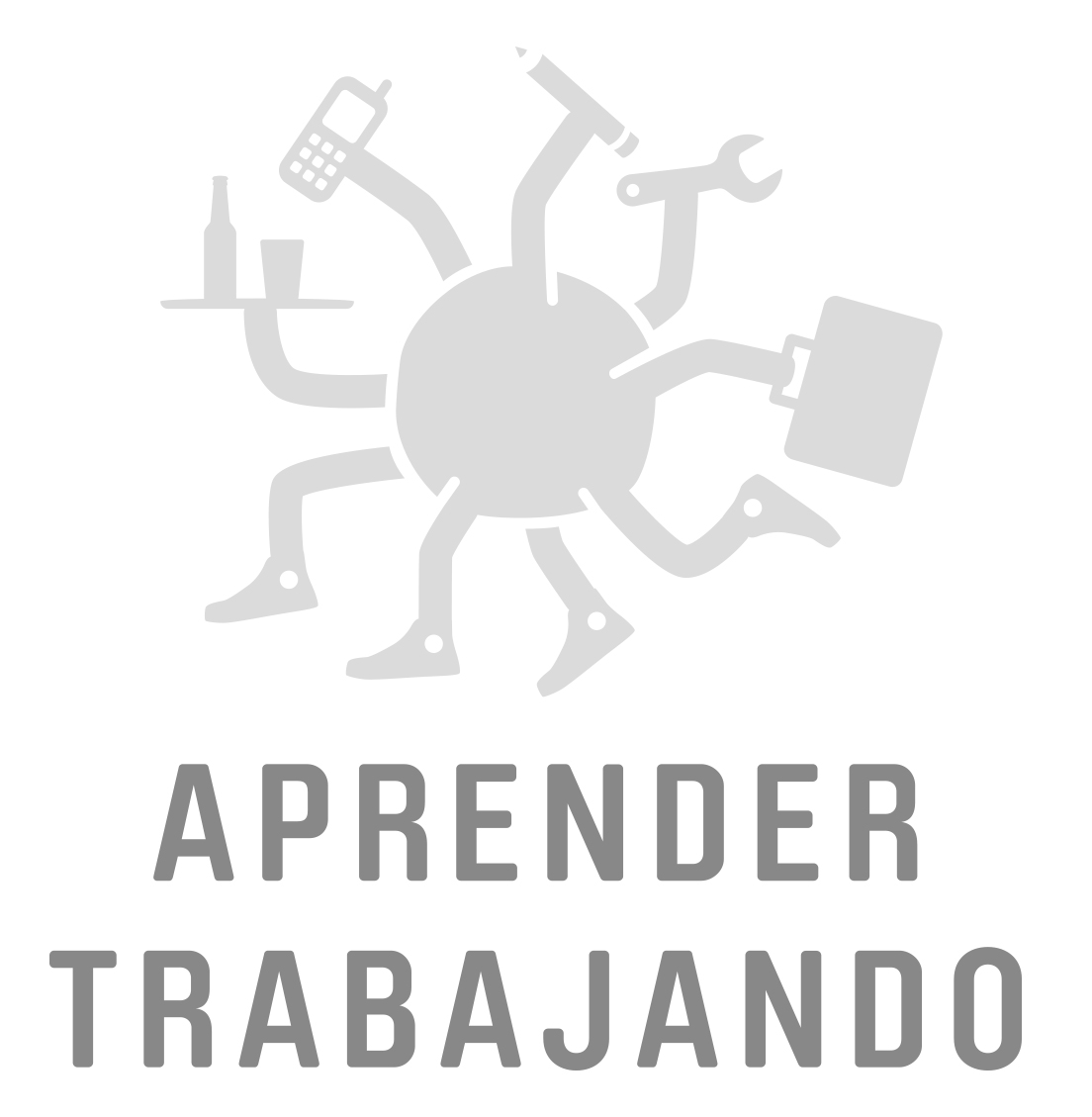 b. Resultados durante la formación
Criterios exigentes en la selección y  durante la formación:

Turnos alternos mañana/tarde.
Horario de Lunes a sábado.
Aplicación de “reglamentación laboral”

            Solo un 4% de abandono.
61 Jóvenes contratados  
(a primeros de julio)
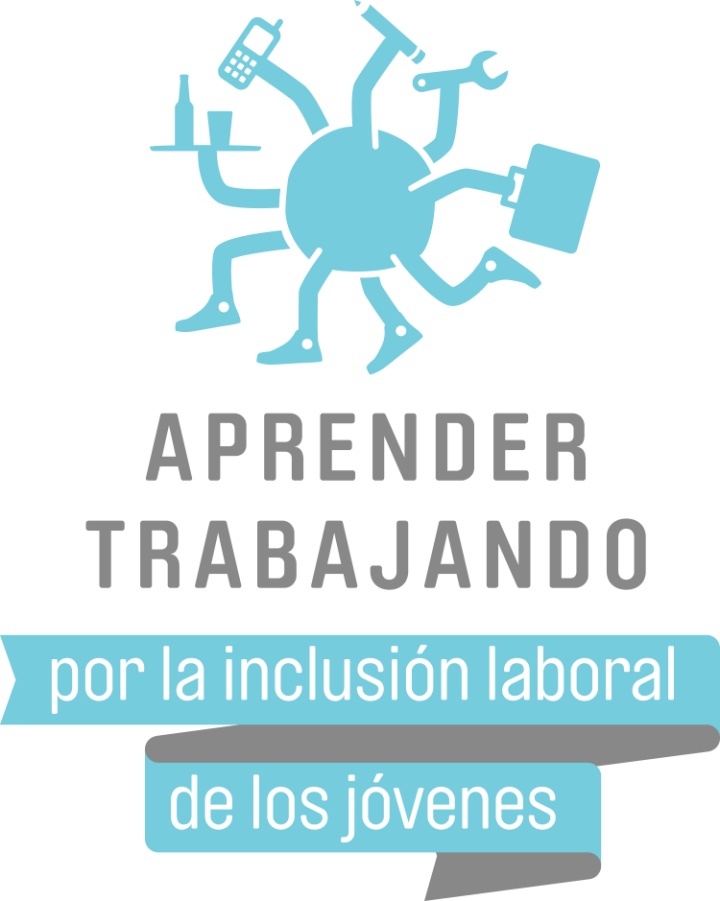 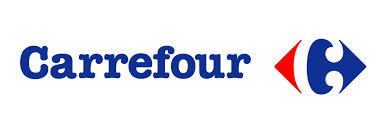 CARREFOUR y APRENDER TRABAJANDO
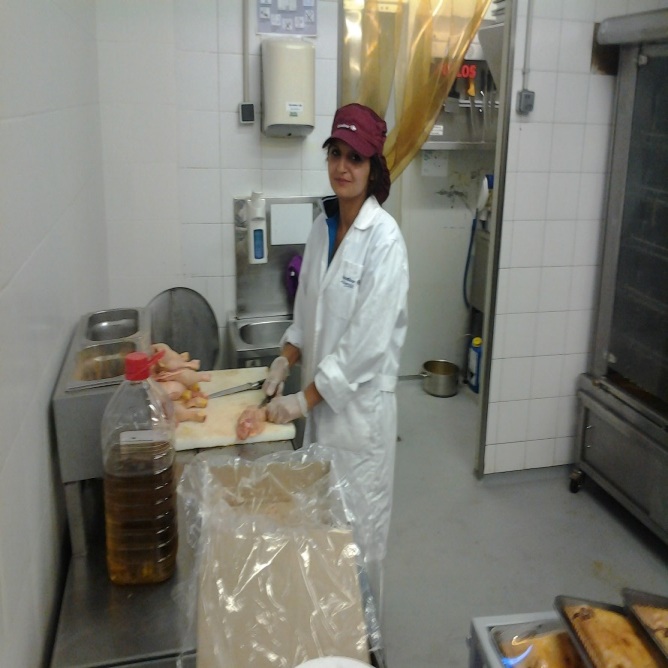 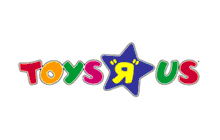 TOYS R US y APRENDER TRABAJANDO
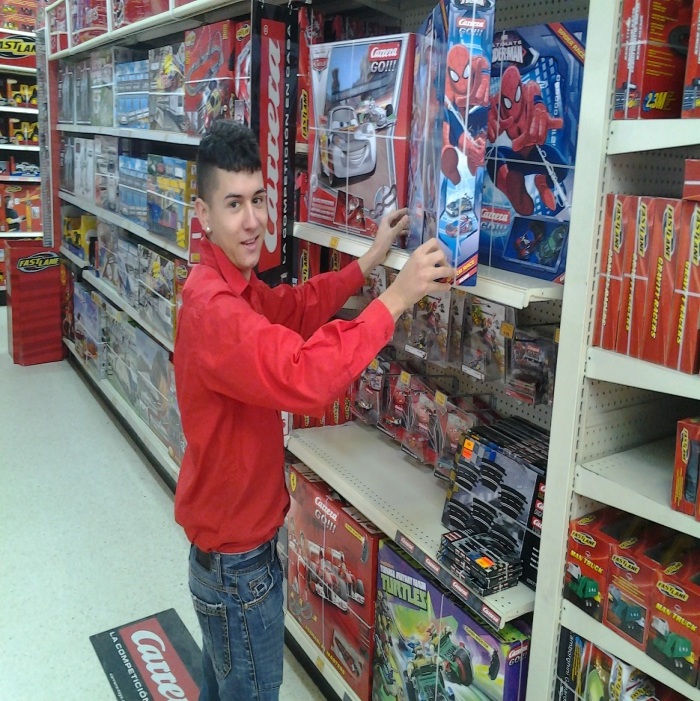 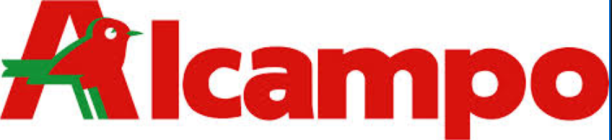 ALCAMPO y 
APRENDER TRABAJANDO
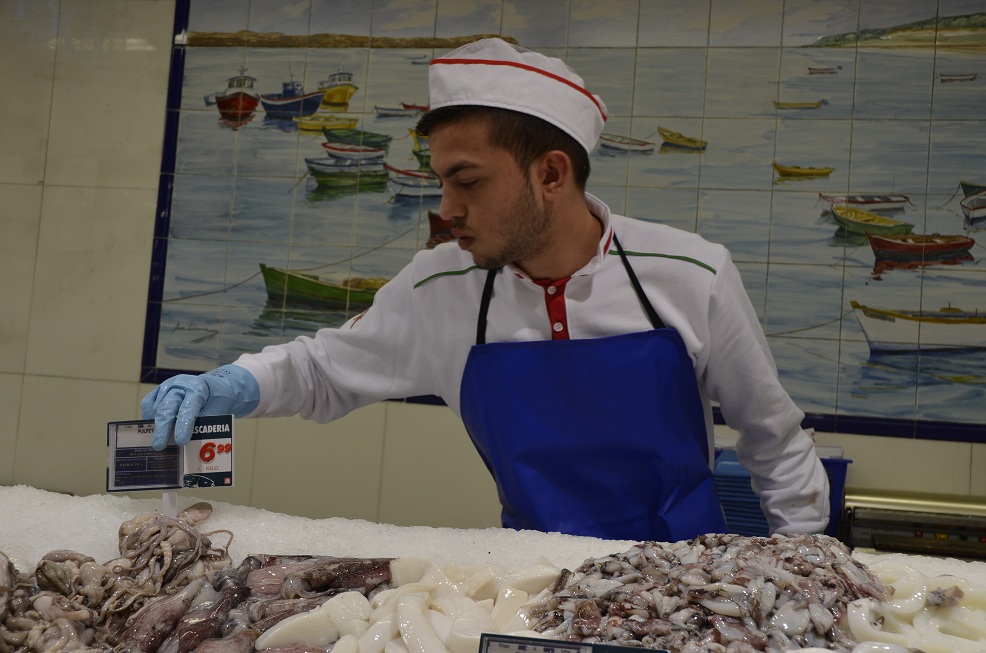 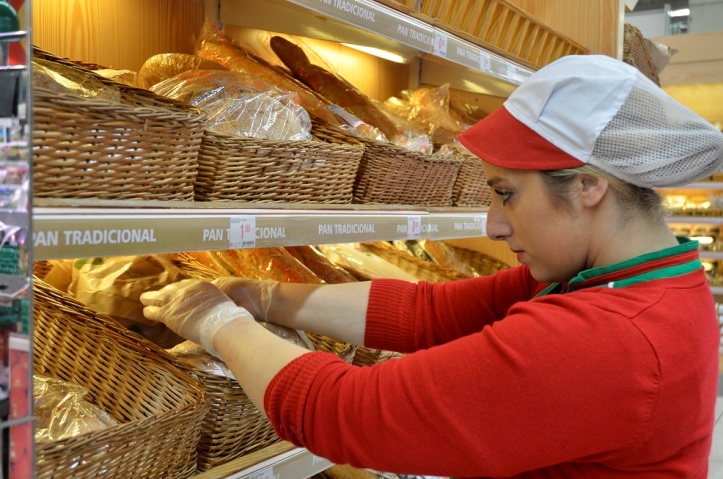 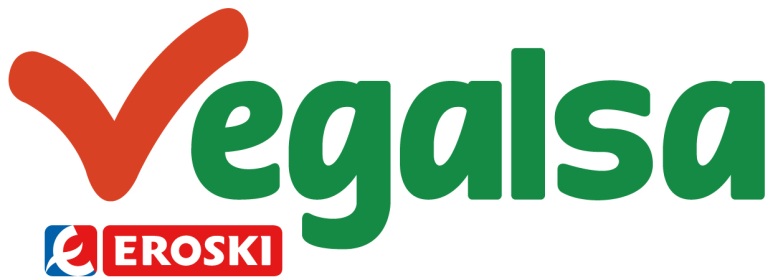 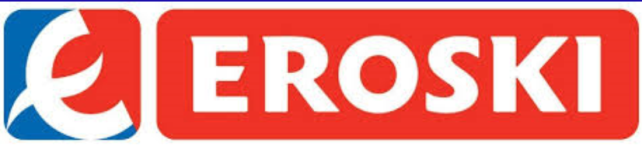 VEGALSA 
y 
APRENDER TRABAJANDO
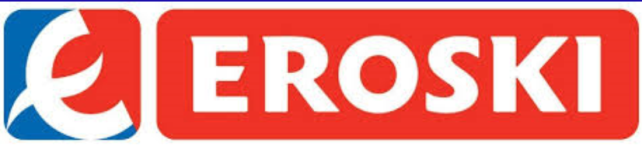 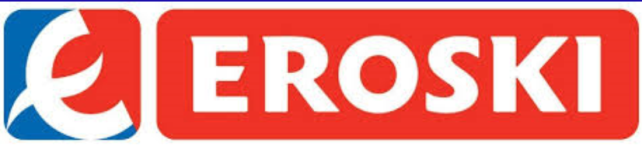 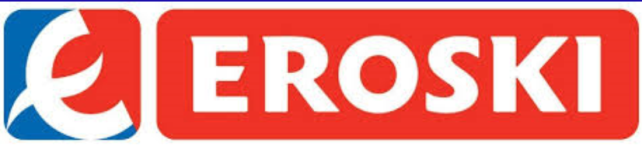 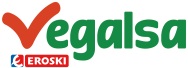 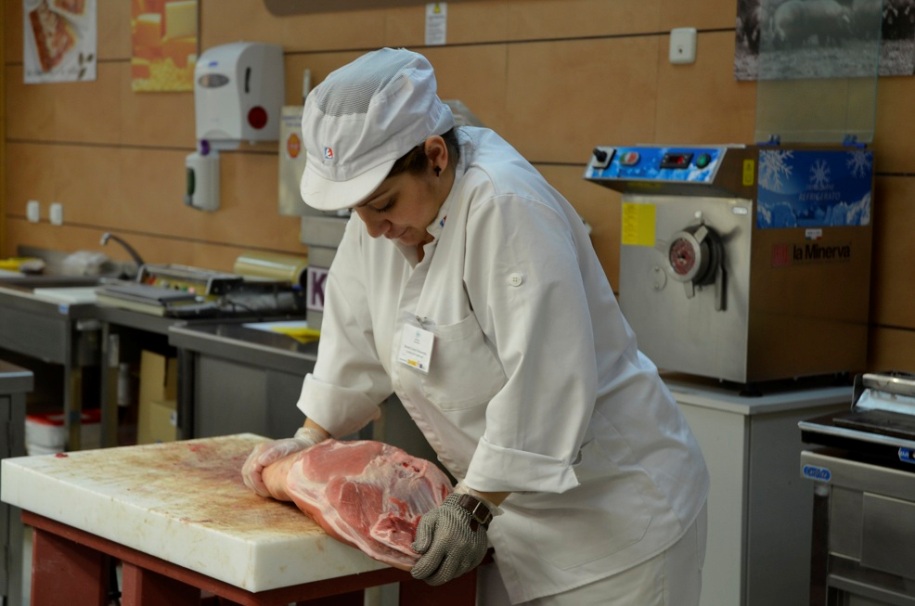 La segunda edición de APRENDER TRABAJANDO   se está desarrollando actualmente en 5 localidades
(Barcelona, A Coruña, Málaga, Campo Gibraltar, Ciudad Real )